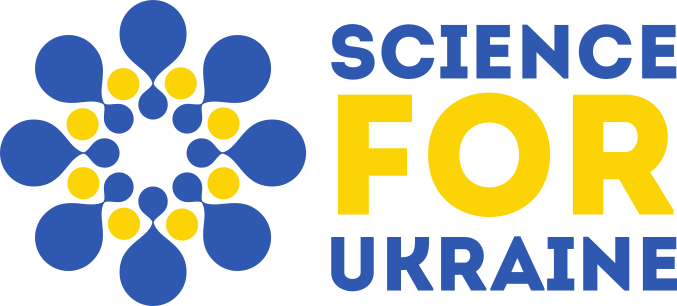 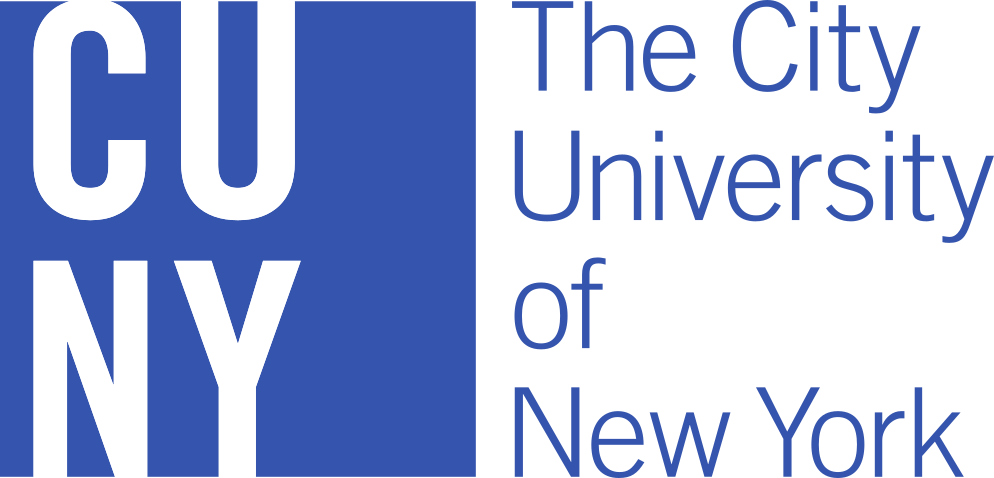 Automated measurement of laser wavelength using Michelson interferometer
Mykhail rubtsov
The purpose of the project
The purpose of our project is an automated measurement of the laser wavelength using a certain technique, automation of the measurement process is very important, because measuring certain quantities by eye can lead to a significant increase in the measurement error.
What is a Michelson interferometer?
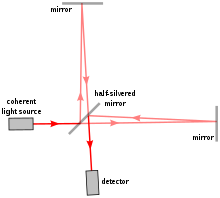 Michelson interferometer is a scheme for observing the phenomenon of light interference created in 1887 by the American physicist Albert Michelson.
About interferometry methods
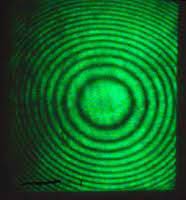 Interferometry methods allow you to use a fairly simple technique, and at the same time get very accurate results at the nanoscale. So we can measure the wavelength of the laser with quite a lot of accuracy.
Interference pattern
Laser wavelength measurement methods
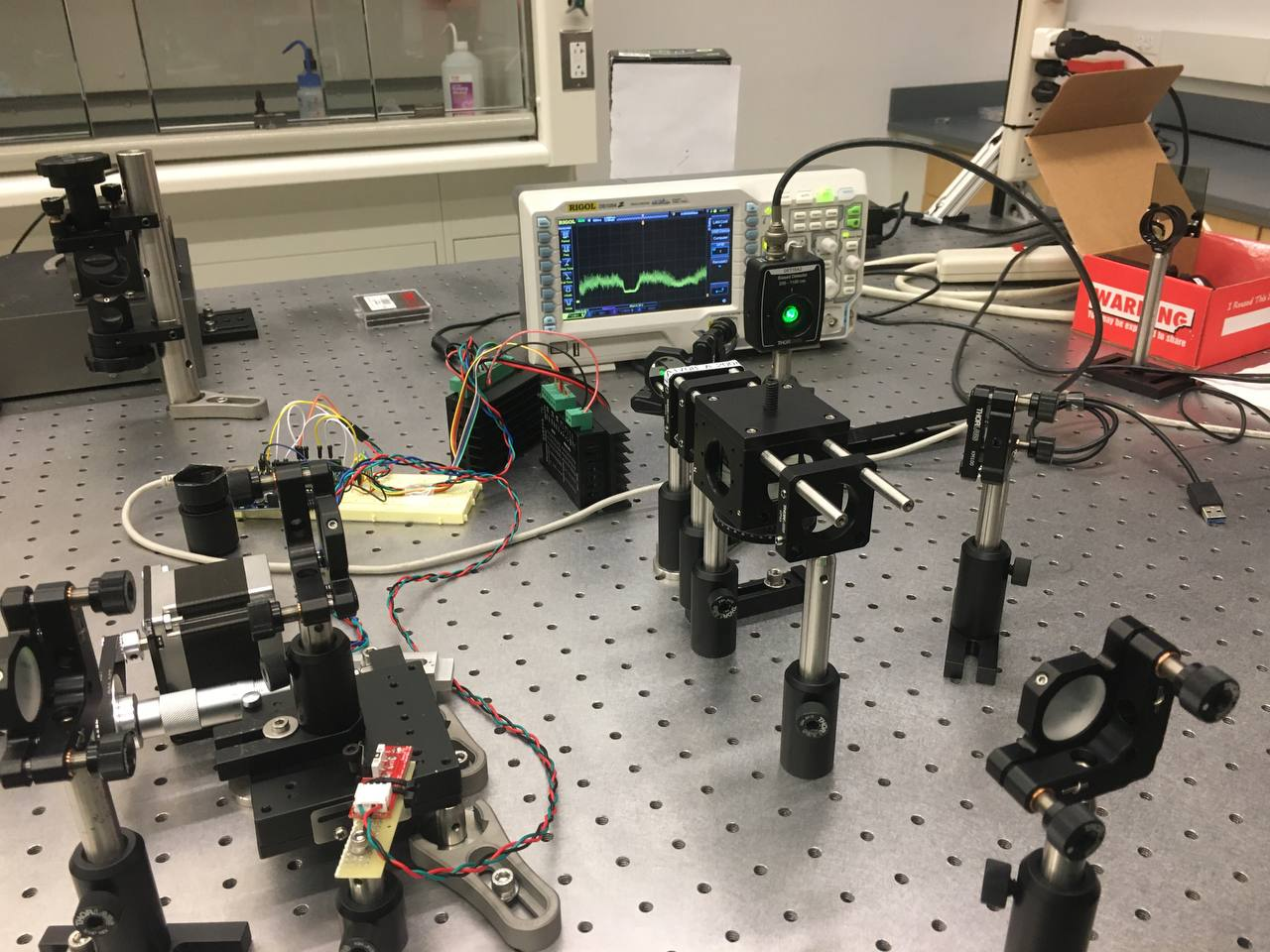 Plot of light intensity dependence on photodetector depending on mirror displacement
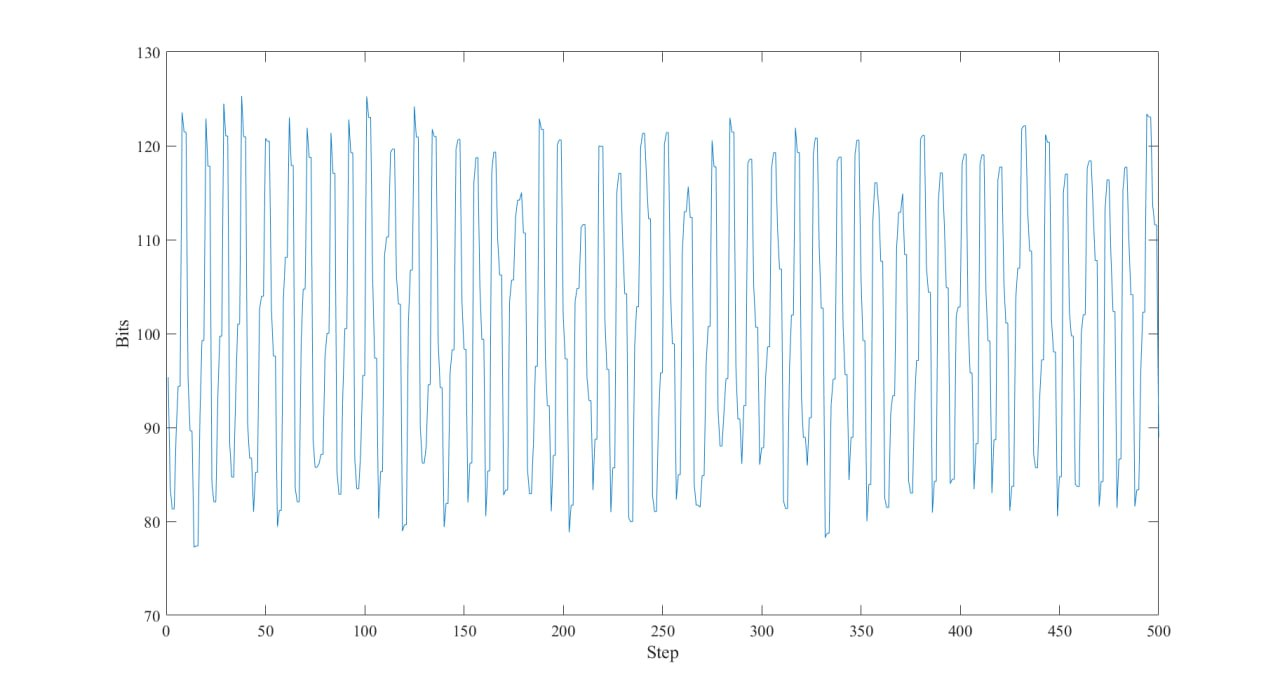 Calculations
Results
So we made 5 measurements and got the results according to this graph. (The orange line in the graph is the arithmetic mean of the laser wavelength)
Conclusion
Thank you for attention!
Thank you for attention!